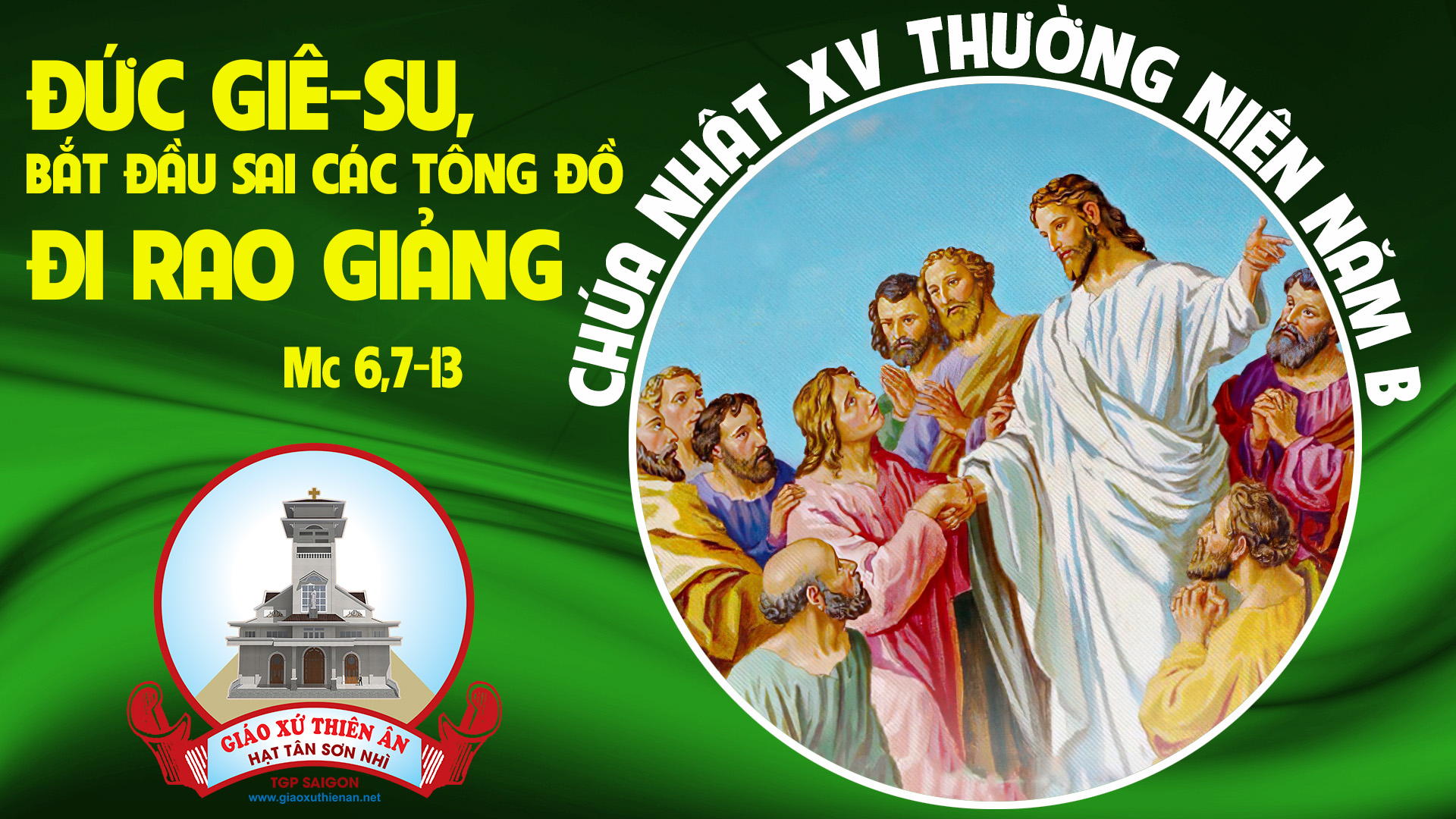 TẬP HÁT CỘNG ĐOÀN
Đk: Lạy Chúa, xin cho chúng con được thấy tình thương của Chúa, Và ban ơn cứu độ cho chúng con.
Alleluia-Alleluia
Xin Thiên Chúa là Thân Phụ Đức Giê-su Ki-tô, Chúa chúng ta, soi mắt tâm hồn chúng ta, cho chúng ta nhận rõ, đâu là niềm hy vọng mà ơn Ngài kêu gọi mang lại cho chúng ta.
Alleluia…
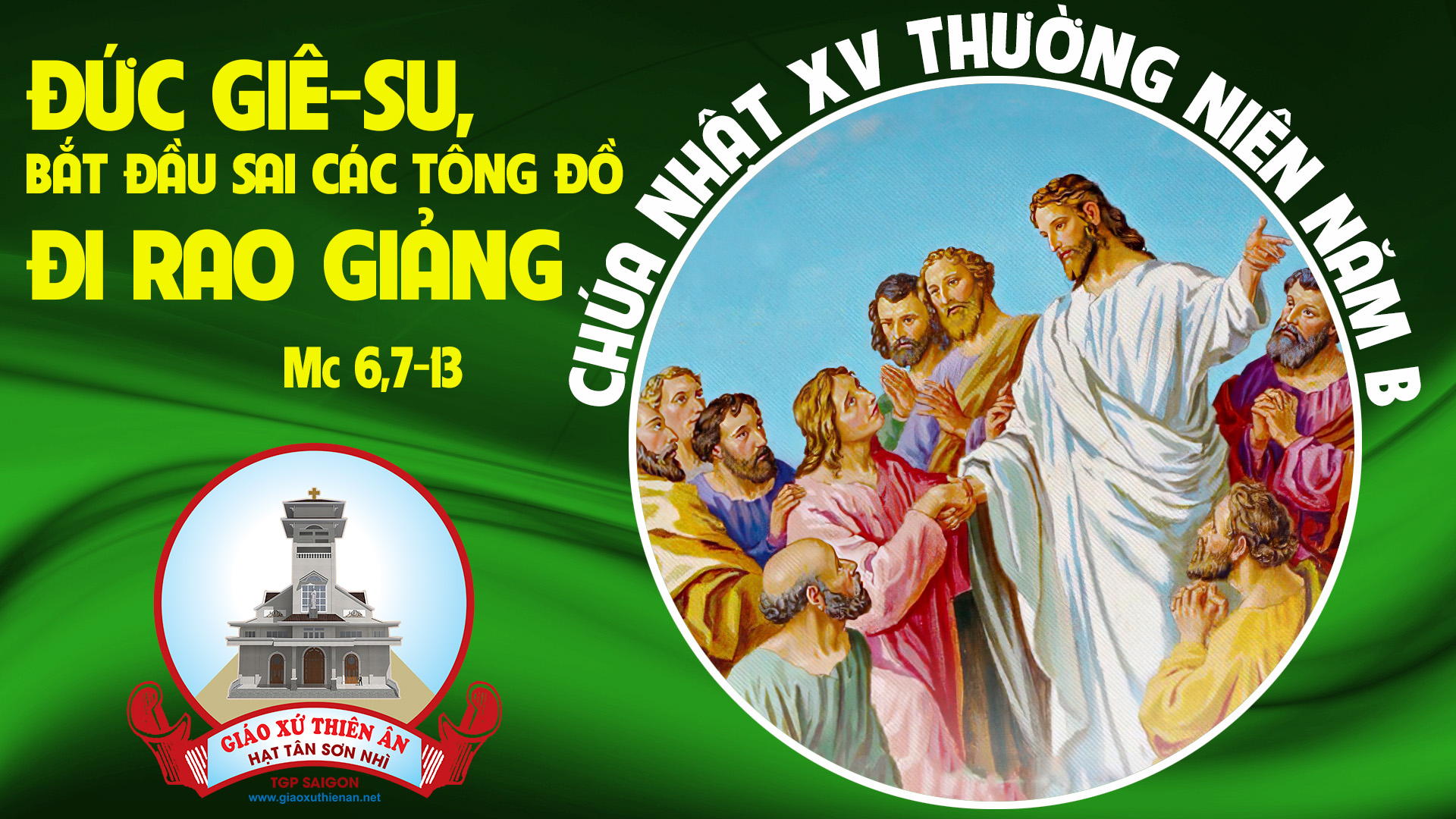 Ca Nhập LễLời Chúa Thế Thông
Tk1. Lời Chúa đã đến trong tâm hồn. Lời Chúa đã trổ sinh tốt tươi. Ai ơi mở lòng ra đón nhận. Lời Người sẽ soi sáng trí lòng.
>>
ĐK: Chúa cúi xuống đến bên con nguời cho ta nghe nhịp vỗ yêu thương, cho ta nghe tình yêu thôi thúc đây chân lý vẫy gọi người ơi.
Tk2. Lời Chúa ấm áp bao ân tình. Lời Chúa tràn đầy muôn phúc vinh cho ta được huởng ơn thái bình. Lời Người ngàn năm mãi vững bền.
>>
ĐK: Chúa cúi xuống đến bên con nguời cho ta nghe nhịp vỗ yêu thương, cho ta nghe tình yêu thôi thúc đây chân lý vẫy gọi người ơi
Tk3. Lời Chúa sức sống bao tâm hồn. Lời Chúa là nguồn ơn tái sinh. cho ta tìm được ơn cứu độ. Lời Người ngàn năm với đất trời.
>>
ĐK: Chúa cúi xuống đến bên con nguời cho ta nghe nhịp vỗ yêu thương, cho ta nghe tình yêu thôi thúc đây chân lý vẫy gọi người ơi.
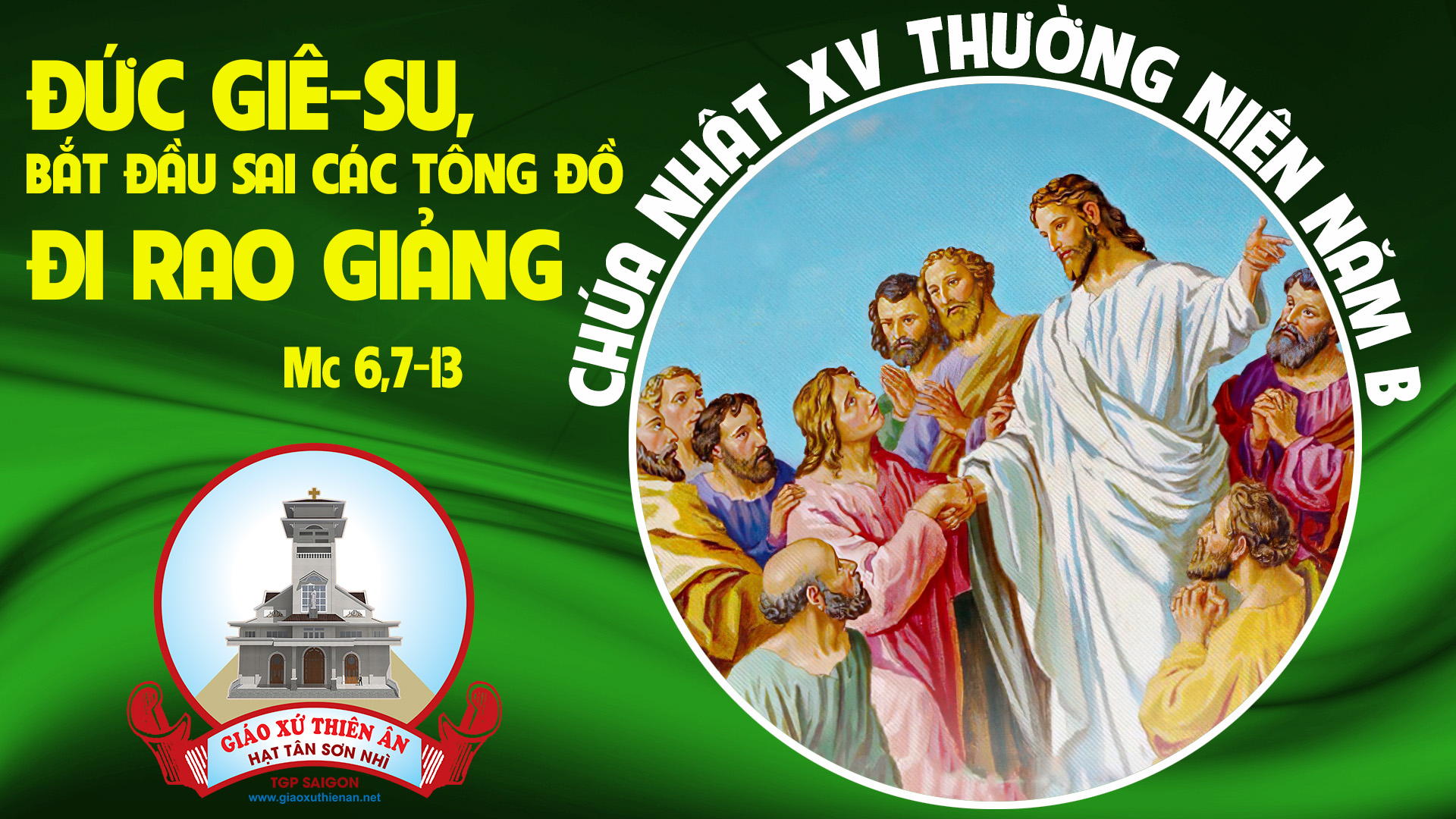 KINH VINH DANH
Chủ tế: Vinh danh Thiên Chúa trên các tầng trời.A+B: Và bình an dưới thế cho người thiện tâm.
A: Chúng con ca ngợi Chúa.
B: Chúng con chúc tụng Chúa. A: Chúng con thờ lạy Chúa. 
B: Chúng con tôn vinh Chúa.
A: Chúng con cảm tạ Chúa vì vinh quang cao cả Chúa.
B: Lạy Chúa là Thiên Chúa, là Vua trên trời, là Chúa Cha toàn năng.
A: Lạy con một Thiên Chúa,            Chúa Giêsu Kitô.
B: Lạy Chúa là Thiên Chúa, là Chiên Thiên Chúa là Con Đức Chúa Cha.
A: Chúa xóa tội trần gian, xin thương xót chúng con.
B: Chúa xóa tội trần gian, xin nhậm lời chúng con cầu khẩn.
A: Chúa ngự bên hữu Đức Chúa Cha, xin thương xót chúng con.
B: Vì lạy Chúa Giêsu Kitô, chỉ có Chúa là Đấng Thánh.
Chỉ có Chúa là Chúa, chỉ có Chúa là đấng tối cao.
A+B: Cùng Đức Chúa Thánh Thần trong vinh quang Đức Chúa Cha. 
Amen.
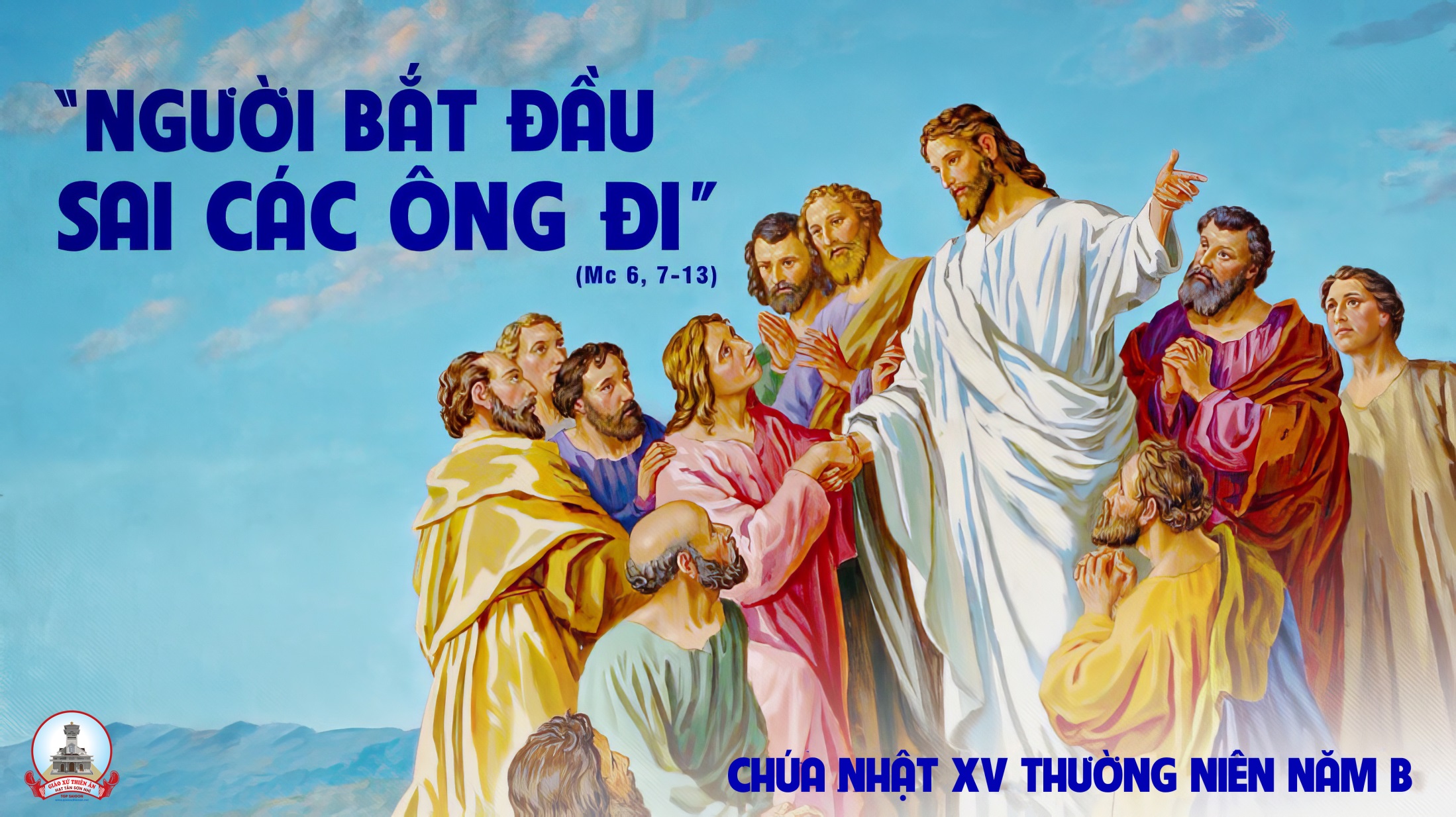 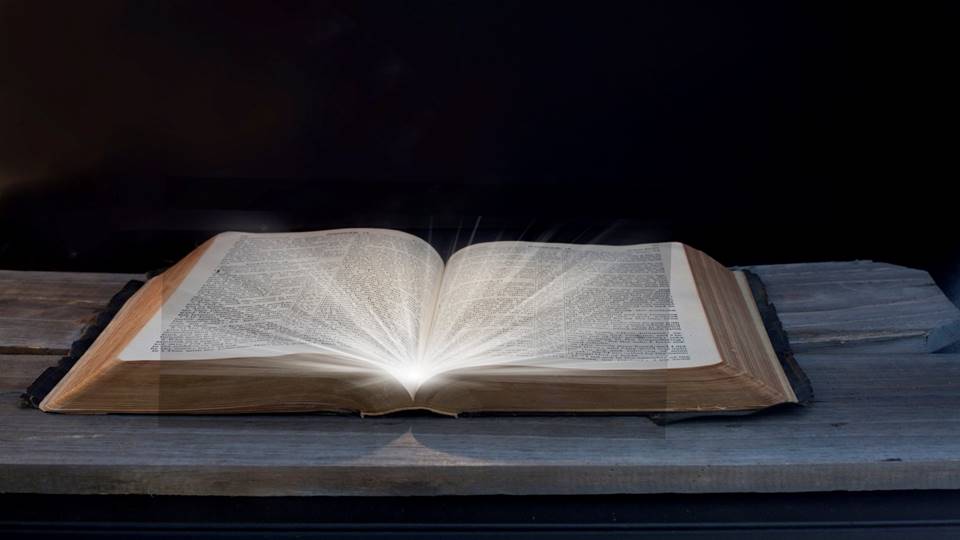 Bài đọc 1
Bài trích sách ngôn sứ A-mốt.
Hãy đi làm ngôn sứ, tuyên sấm cho Ít-ra-en dân Ta.
THÁNH VỊNH 84CHÚA NHẬT XV THƯỜNG NIÊNNĂM B LM Kim Long03 câu
Đk: Lạy Chúa, xin cho chúng con được thấy tình thương của Chúa, và ban ơn cứu độ cho chúng con.
Tk1: Tôi lẳng lặng nghe Chúa nay ban truyền lời chào bình an tặng dân Chúa. Cứu ai hằng sợ Tôn Danh, dọi chiếu ánh vinh hiển Ngài.
Đk: Lạy Chúa, xin cho chúng con được thấy tình thương của Chúa, và ban ơn cứu độ cho chúng con.
Tk2: Ân nghĩa và công lý nay tao ngộ, hòa bình đẹp duyên cùng công chính. Đất nay nảy mầm công minh, thành tín giáng lâm bởi trời.
Đk: Lạy Chúa, xin cho chúng con được thấy tình thương của Chúa, và ban ơn cứu độ cho chúng con.
Tk3: Vâng, chính Ngài ban phúc ân dư đầy, và ruộng đồng nở rộ hoa trái. Tín trung rầy làm tiền phong mở lối bước chân của Ngài.
Đk: Lạy Chúa, xin cho chúng con được thấy tình thương của Chúa, và ban ơn cứu độ cho chúng con.
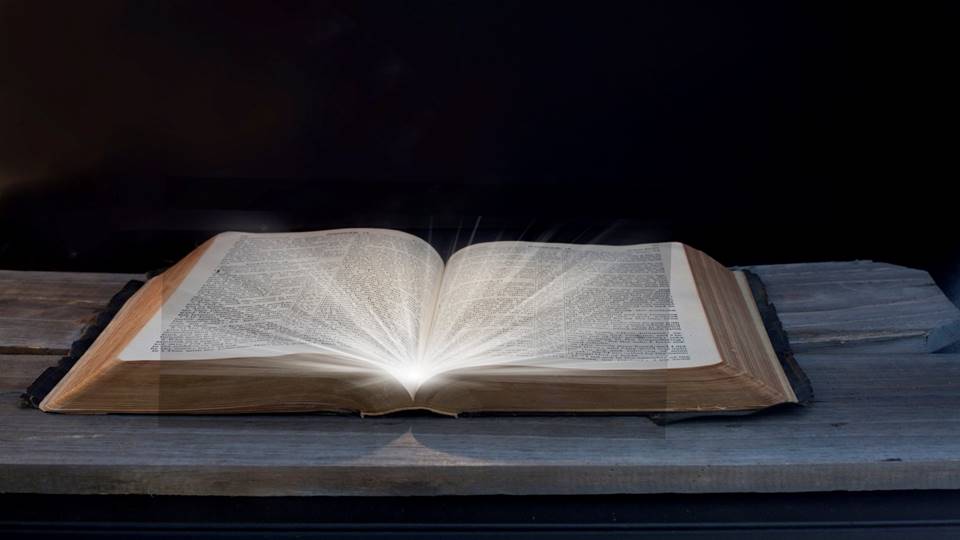 Bài đọc 2
Bài trích thư của thánh Phao-lô tông đồ
gửi tín hữu Ê-phê-xô.
Trong Đức Ki-tô, Người đã chọn ta
trước cả khi tạo thành vũ trụ.
Alleluia-Alleluia
Xin Thiên Chúa là Thân Phụ Đức Giê-su Ki-tô, Chúa chúng ta, soi mắt tâm hồn chúng ta, cho chúng ta nhận rõ, đâu là niềm hy vọng mà ơn Ngài kêu gọi mang lại cho chúng ta.
Alleluia…
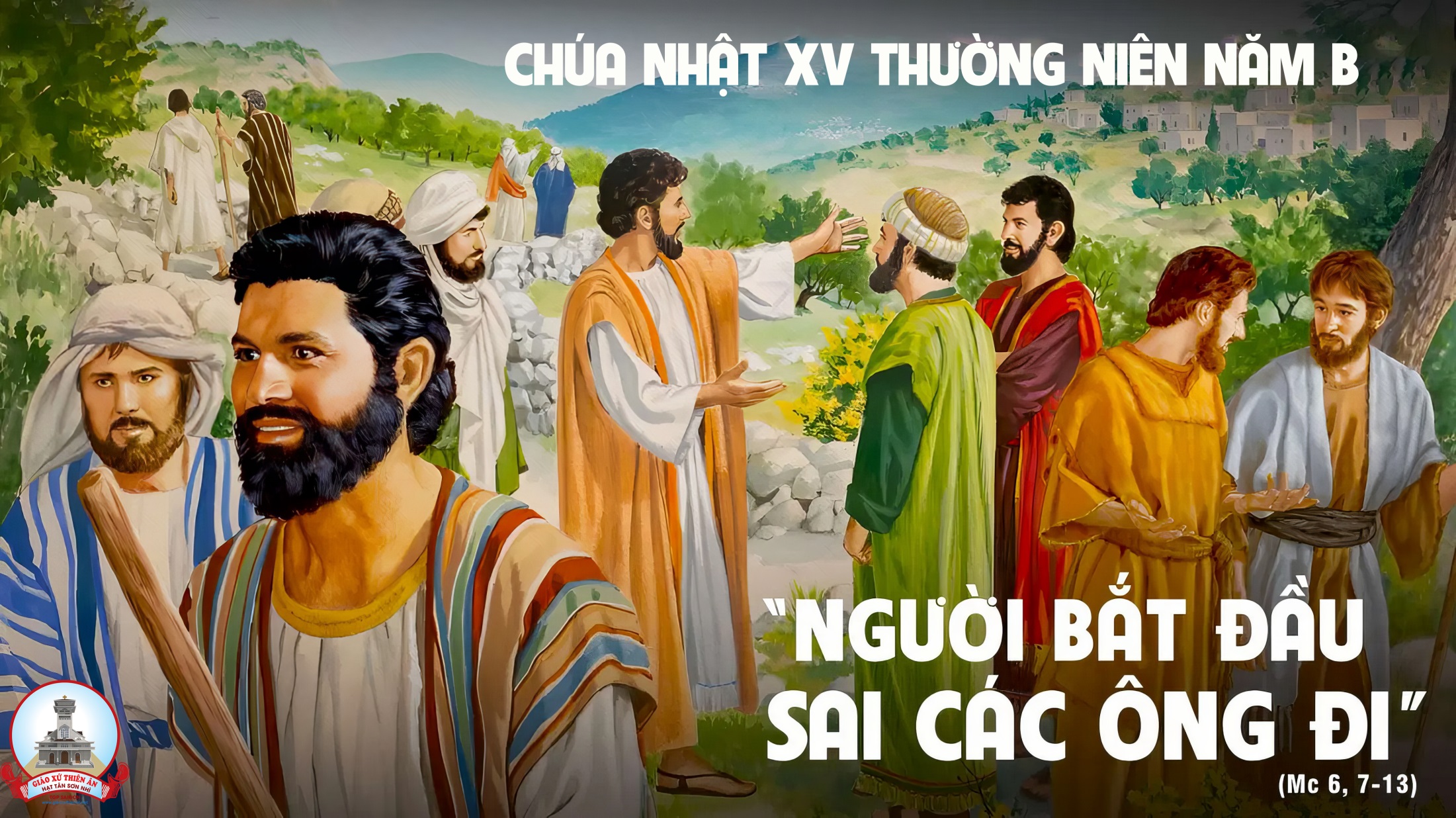 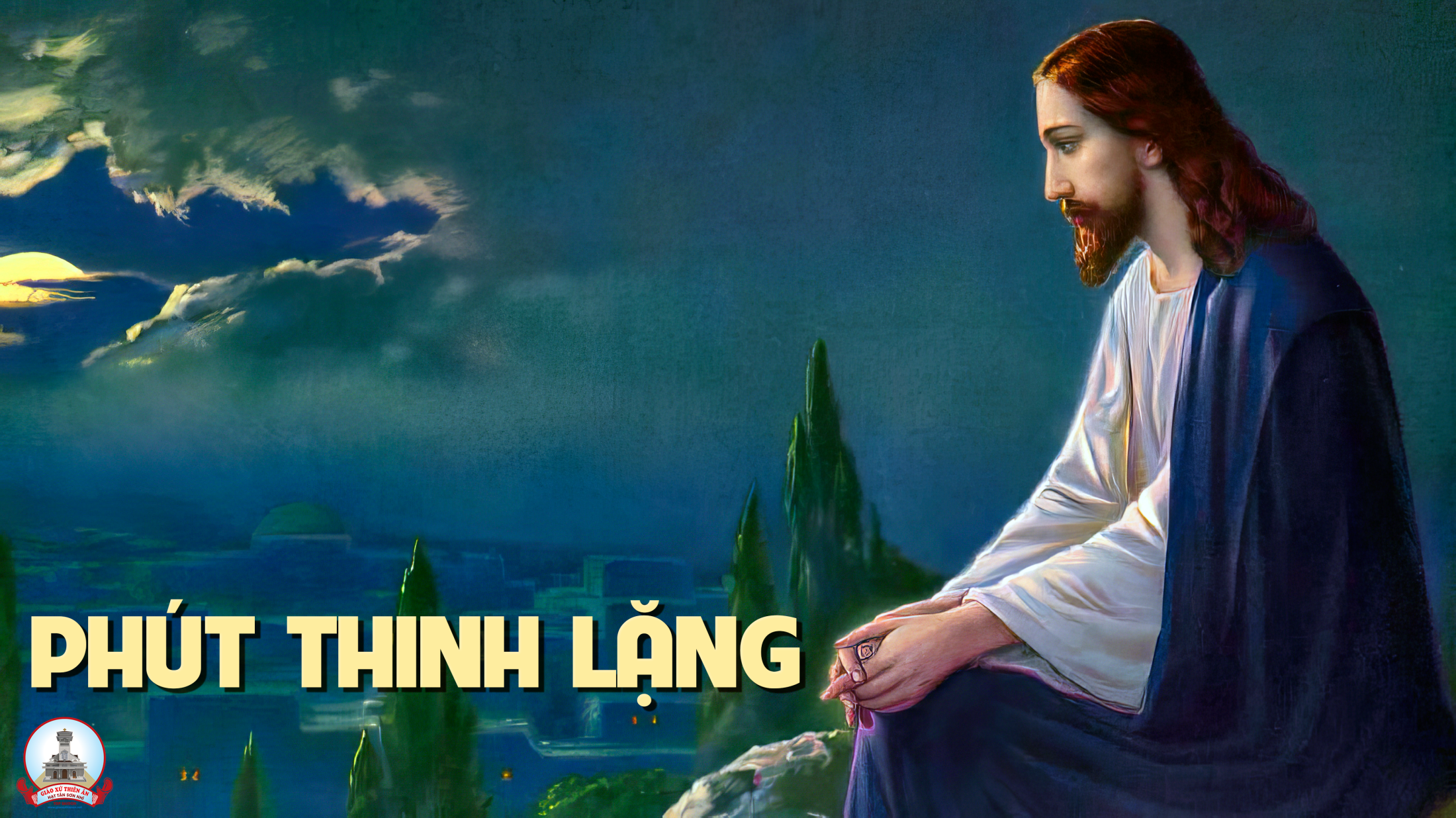 KINH TIN KÍNH
Tôi tin kính một Thiên Chúa là Cha toàn năng, Đấng tạo thành trời đất, muôn vật hữu hình và vô hình.
Tôi tin kính một Chúa Giêsu Kitô, Con Một Thiên Chúa, Sinh bởi Đức Chúa Cha từ trước muôn đời.
Người là Thiên Chúa bởi Thiên Chúa, Ánh Sáng bởi Ánh Sáng, Thiên Chúa thật bởi Thiên Chúa thật,
được sinh ra mà không phải được tạo thành, đồng bản thể với Đức Chúa Cha: nhờ Người mà muôn vật được tạo thành.
Vì loài người chúng ta và để cứu độ chúng ta, Người đã từ trời xuống thế.
Bởi phép Đức Chúa Thánh Thần, Người đã nhập thể trong lòng Trinh Nữ Maria, và đã làm người.
Người chịu đóng đinh vào thập giá vì chúng ta, thời quan Phongxiô Philatô; Người chịu khổ hình và mai táng, ngày thứ ba Người sống lại như lời Thánh Kinh.
Người lên trời, ngự bên hữu Đức Chúa Cha, và Người sẽ lại đến trong vinh quang để phán xét kẻ sống và kẻ chết, Nước Người sẽ không bao giờ cùng.
Tôi tin kính Đức Chúa Thánh Thần là Thiên Chúa và là Đấng ban sự sống, Người bởi Đức Chúa Cha và Đức Chúa Con mà ra,
Người được phụng thờ và tôn vinh cùng với Đức Chúa Cha và Đức Chúa Con: Người đã dùng các tiên tri mà phán dạy.
Tôi tin Hội Thánh duy nhất thánh thiện công giáo và tông truyền.
Tôi tuyên xưng có một Phép Rửa để tha tội. Tôi trông đợi kẻ chết sống lại và sự sống đời sau. Amen.
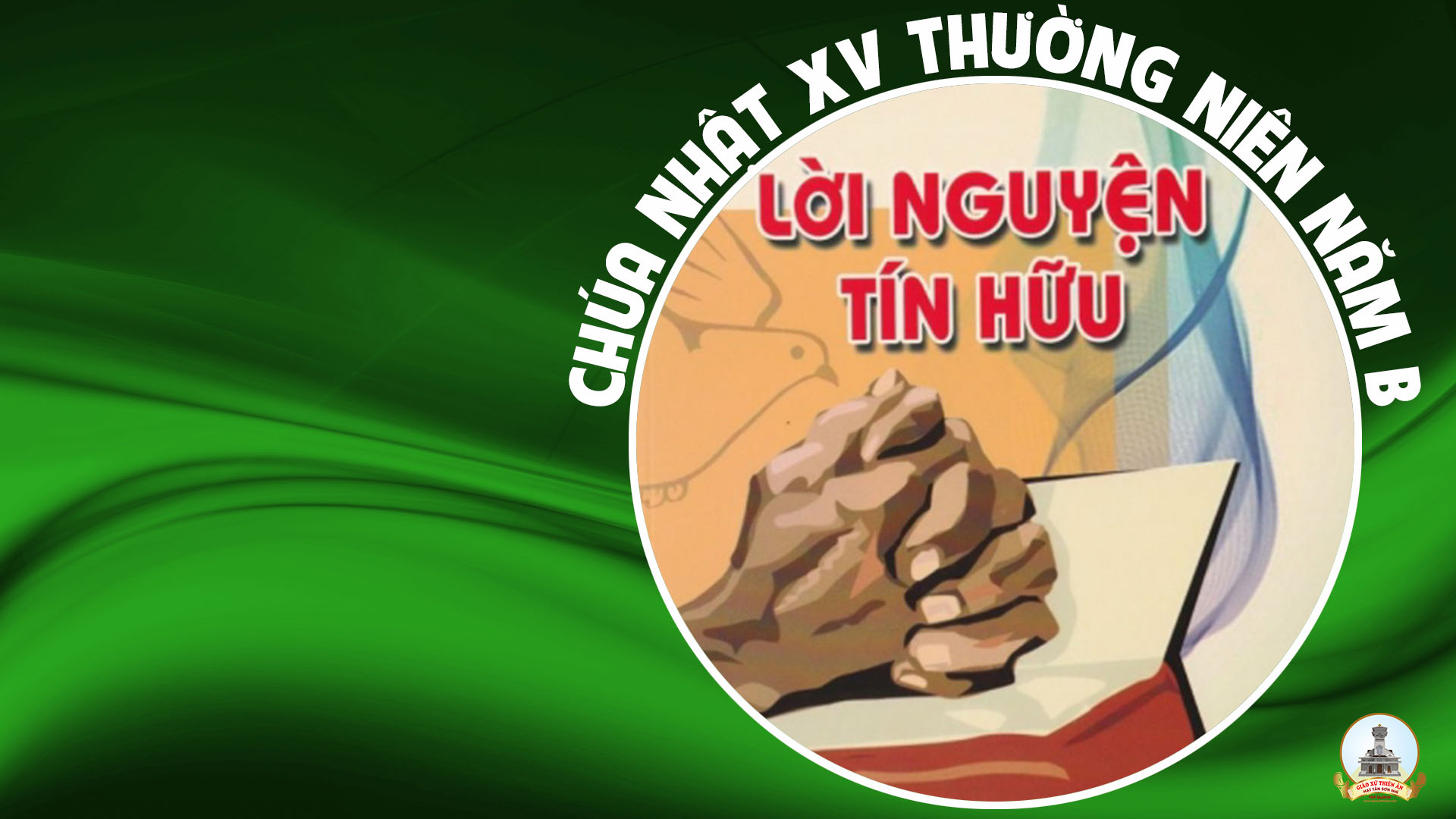 Anh chị em thân mến, vì yêu thương Chúa đã chọn chúng ta làm con cái của Người. Chúng ta cùng cảm tạ Chúa và dâng lời cầu xin
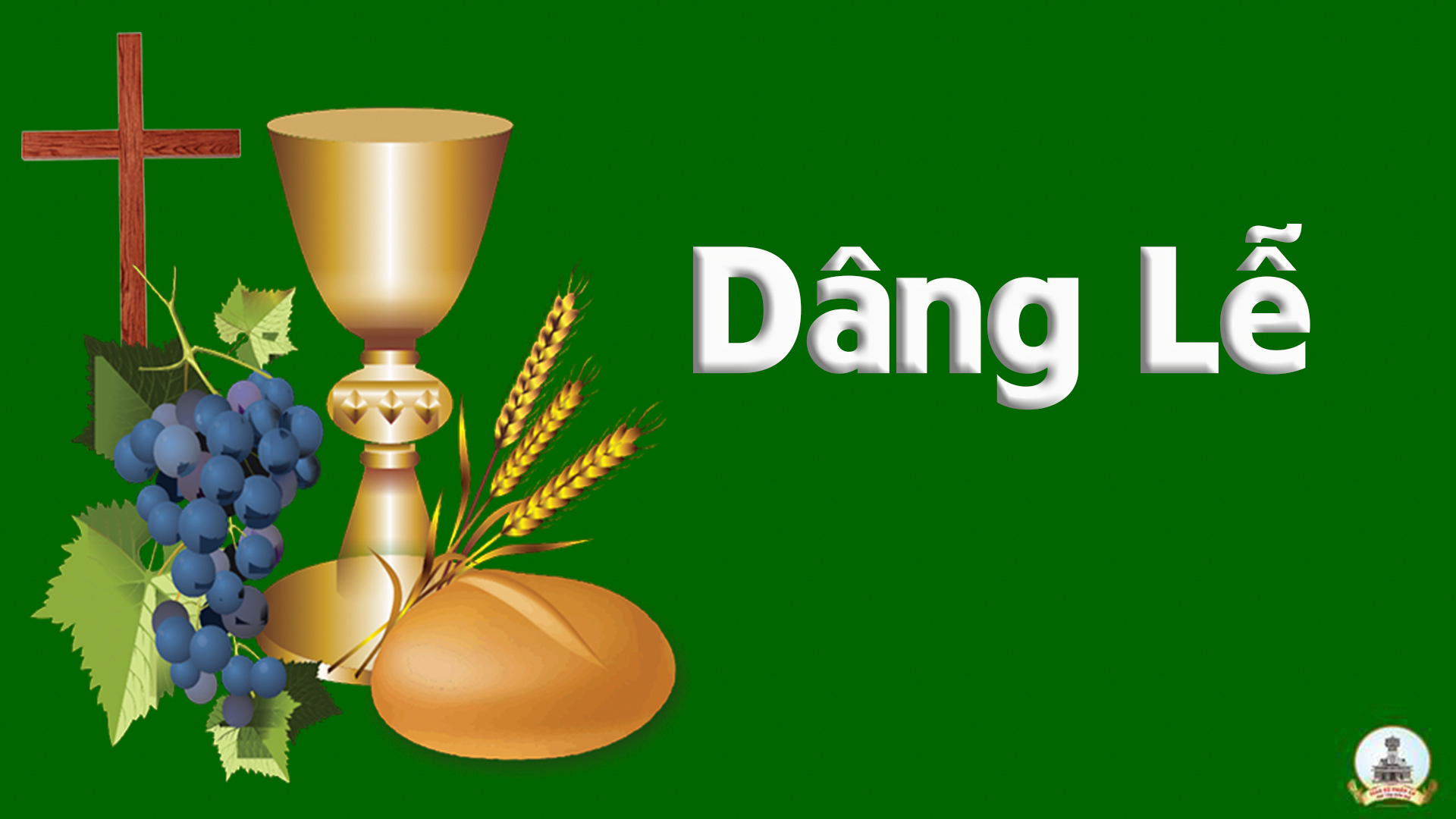 CỦA LỄ CON DÂNG 
Nguyễn Duy
ĐK: Lời nguyện cầu như hương bay thắm thiết như trời mây. Dâng lên Ngài nguyện ước thắm đầy tuổi thơ dâng trọn từ đây.
Tk1: Từng tấm bánh con dâng để tiến Chúa khoan nhân. Chút tình đoàn con bé thơ dâng Ngài từng phút mong chờ.
ĐK: Lời nguyện cầu như hương bay thắm thiết như trời mây. Dâng lên Ngài nguyện ước thắm đầy tuổi thơ dâng trọn từ đây.
Tk2: Giọt nước vỡ tan ra là kiếp sống đơn sơ. Xin được hòa trong lễ dâng.
ĐK: Lời nguyện cầu như hương bay thắm thiết như trời mây. Dâng lên Ngài nguyện ước thắm đầy tuổi thơ dâng trọn từ đây.
Tk3: Nguyện Chúa xuống muôn ân cuộc sống mãi khang an. Cho mẹ và cha chúng con suốt đời hạnh phúc dư tràn.
ĐK: Lời nguyện cầu như hương bay thắm thiết như trời mây. Dâng lên Ngài nguyện ước thắm đầy tuổi thơ dâng trọn từ đây.
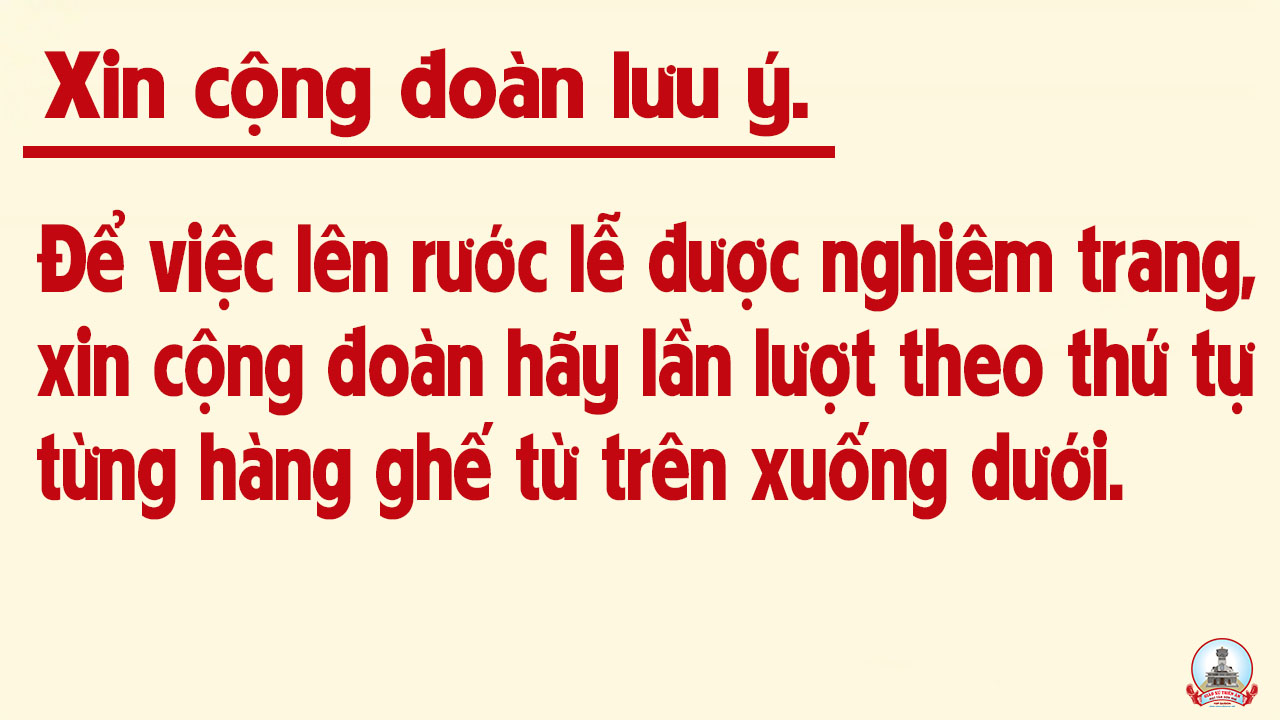 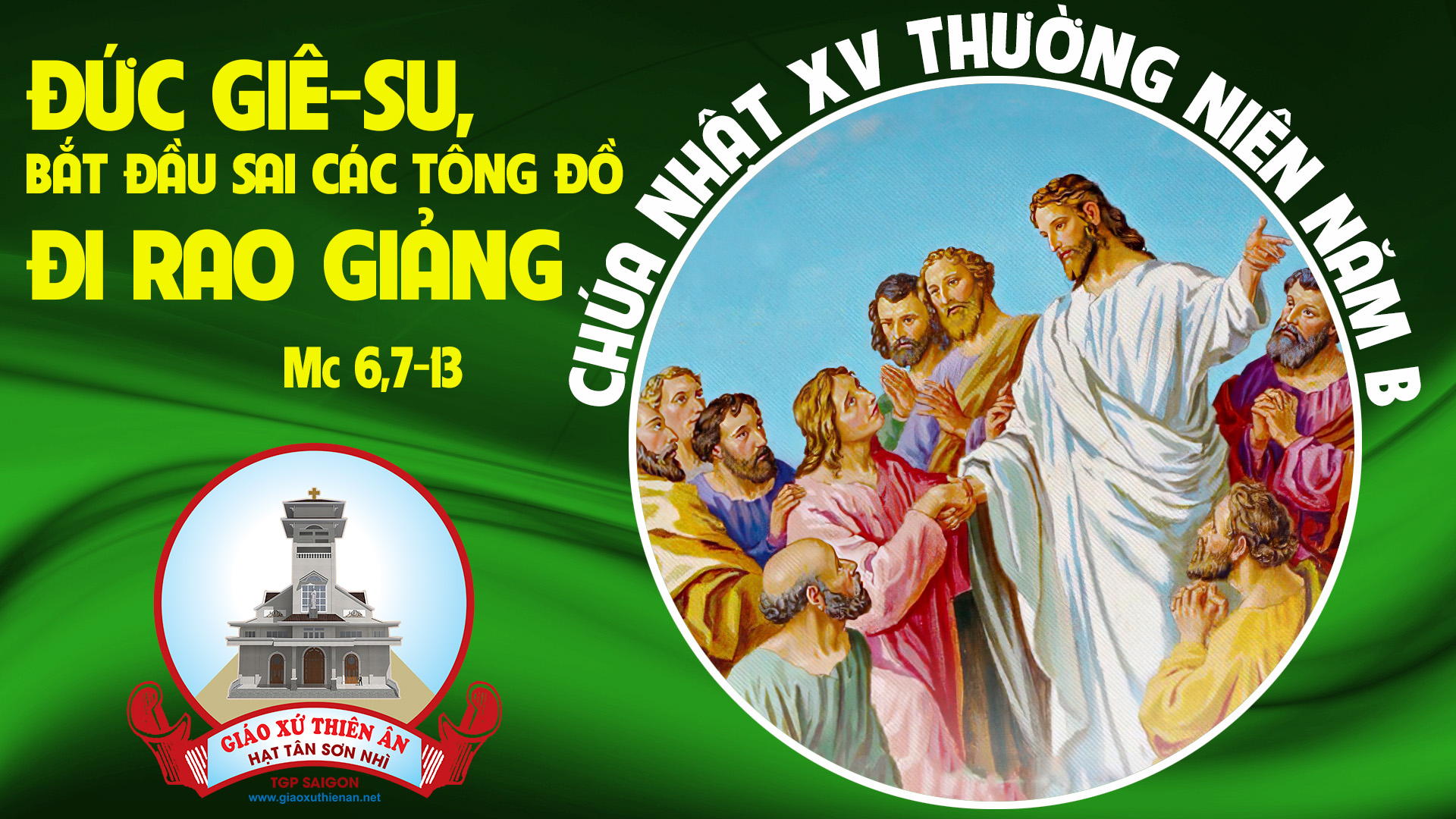 Ca Nguyện Hiệp LễCHỨNG NHÂN TÌNH YÊUNguyễn Duy
Tk1: Khi con nghe tiếng kêu mời gọi con đi gieo niềm tin mới. Con nay như thấy ngỡ ngàng vì Chúa đã đoái thương chọn con. Rồi một ngày Thánh Thần Chúa đã đến thánh hiến con cho đời, sai con đi khắp mọi nơi rắc gieo tin vui cho muôn người.
Đk:  Này đây Chúa ơi con hiến dâng cho Ngài niềm tin tâm tư cùng trái tim nồng cháy. Từ đây hăng say theo bước chân của Ngài trung kiên làm chứng nhân nước Trời thắp lên hạnh phúc cho muôn người.
Tk2: Con say sưa với tháng ngày tình yêu cho con nguồn sức sống. Con hân hoan bước trên đường hồng phúc bát ngát xanh đồi nương. Để tìm lại những tình thương qua khứ héo úa trong muôn lòng, cho quên đi những sầu vương, Chúa ơi! Xin thương ai đoạn trường.
Đk:  Này đây Chúa ơi con hiến dâng cho Ngài niềm tin tâm tư cùng trái tim nồng cháy. Từ đây hăng say theo bước chân của Ngài trung kiên làm chứng nhân nước Trời thắp lên hạnh phúc cho muôn người.
Tk3: Ôi đau thương những tâm hồn ngày đêm trông mong tìm nhan Chúa, đang bơ vơ kiếp đơn nghèo cuộc sống quá đắng cay lầm than. Chừng cuộc đời những thở than tiếng khóc chất chứa trong muôn vàn, xin cho con đến ủi an đỡ nâng mong quên đi cơ hàn.
Đk:  Này đây Chúa ơi con hiến dâng cho Ngài niềm tin tâm tư cùng trái tim nồng cháy. Từ đây hăng say theo bước chân của Ngài trung kiên làm chứng nhân nước Trời thắp lên hạnh phúc cho muôn người.
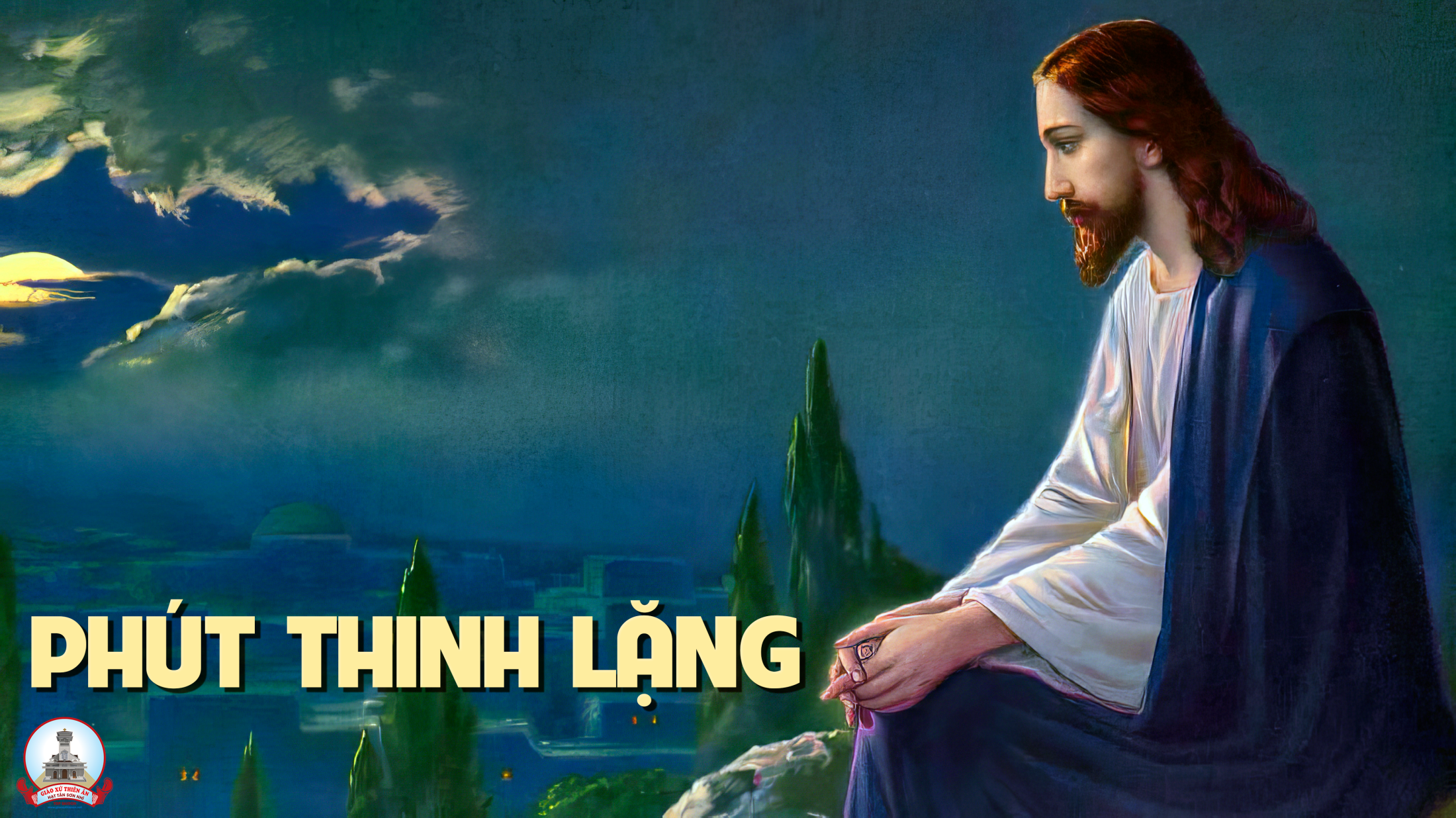 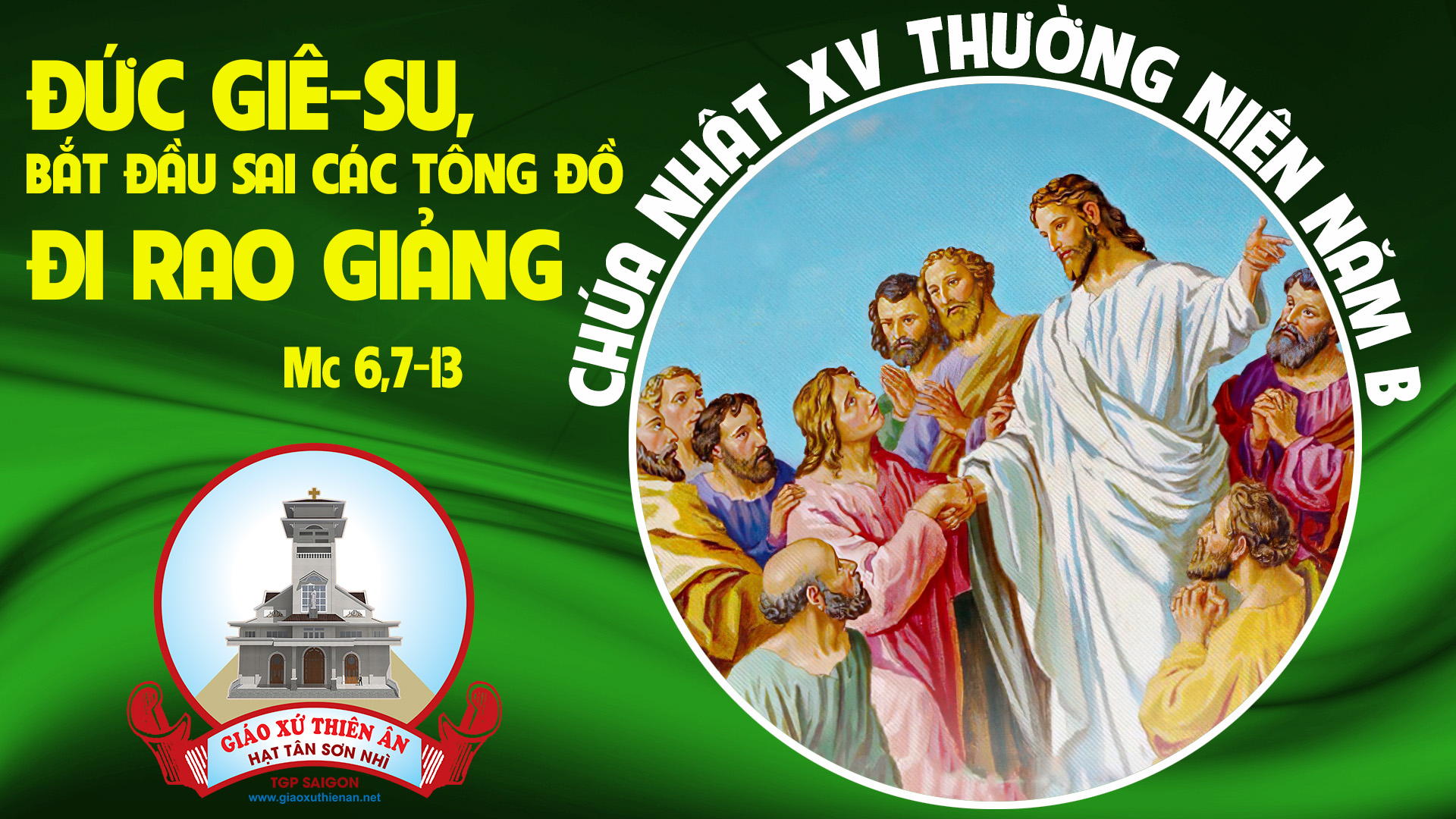 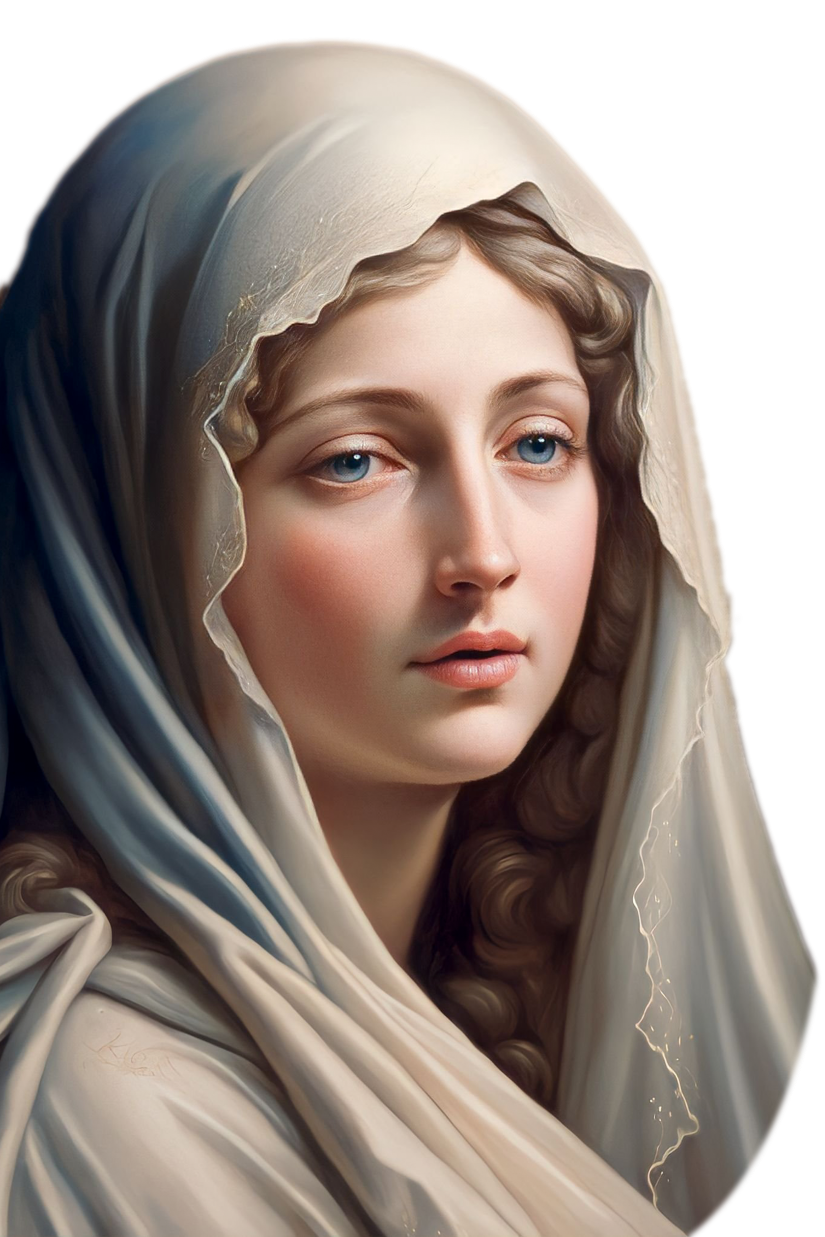 Ca Kết LễLỜI CẦU CHO XỨ ĐẠOLm. Văn Chi
Tk1: Mẹ ơi xứ đạo con đây, nguyện xin dâng hiến Mẹ từ bi. Xin Mẹ luôn đỡ nâng phù trì và thương dẫn dắt trên đường đi.
Đk: Mẹ Maria xin thương đến xứ đạo con đây. Ban nguồn an bình hiệp nhất yêu thương. Mẹ luôn thăm viếng giúp đỡ mãi xứ đạo con đây. Trong tình yêu Mẹ liên kết muôn tâm hồn.
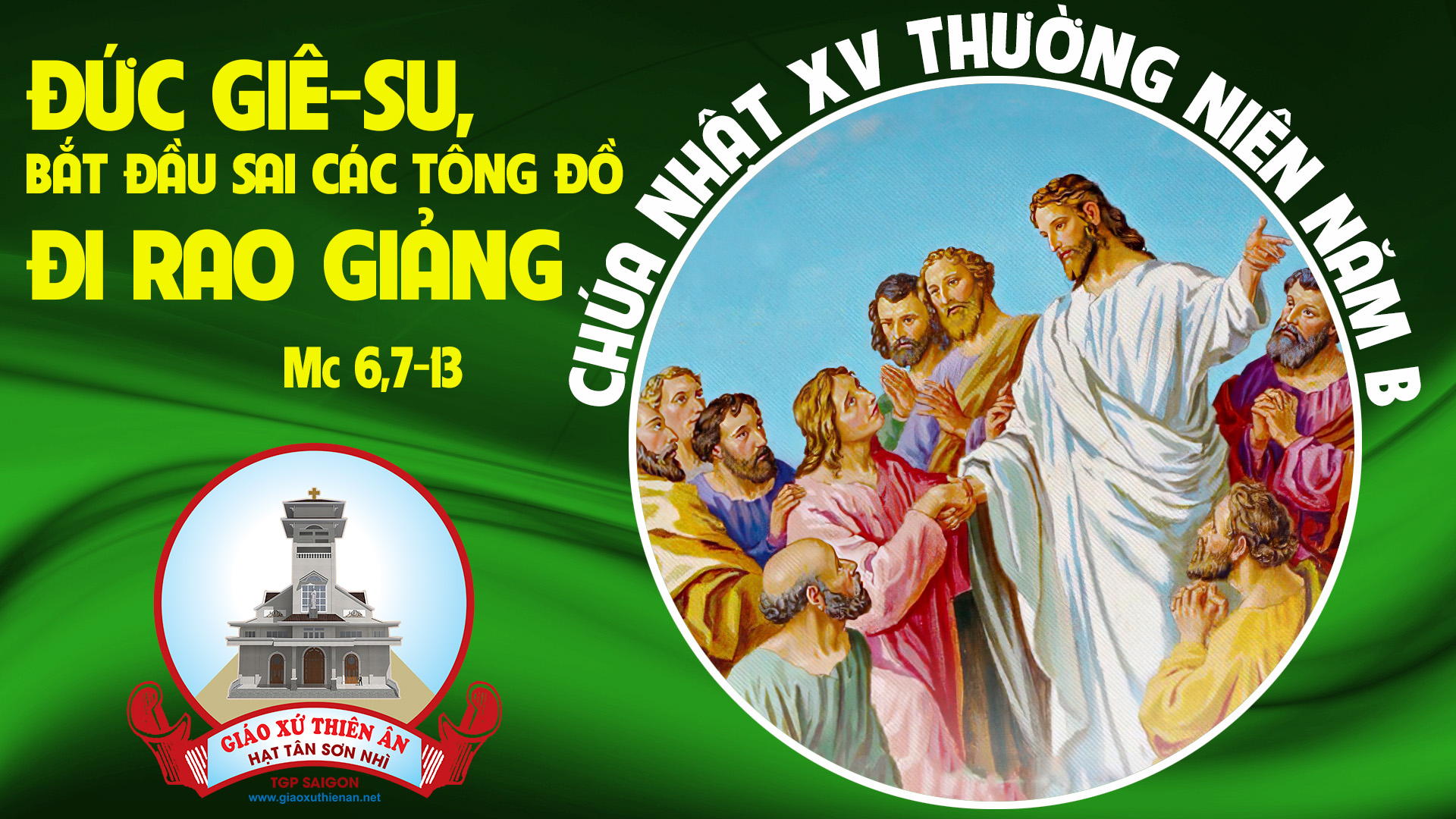